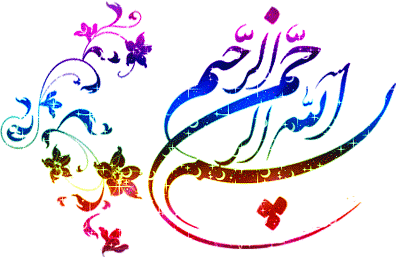 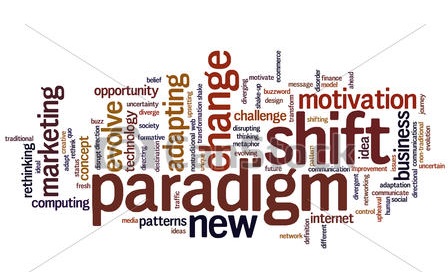 پارادایم های شکل گیری استراتژی و مدیریت استراتژیک
گردآورنده : سیّده ضحی نصیری
پارادایم های شکل گیری استراتژی مبتنی بر علم و هنر
استراتژی را برچه اساسی باید در نظر گرفت؟هنر ، علم و یا ترکیبی از هردو؟
اندیشمندانی مانند اوهما ، مینتزبرگ و اِستاسی معتقد بودند که استراتژی را باید از دیدگاه شهودی نگریست و فرایند استراتژی بعنوان یک هنر مطرح می شود.در تفکر استراتژی بعنوان یک هنر ، برنامه ریزی و تفکر استراتژیک دو مقوله کاملاً جدا از هم می باشند که در آن , برنامه ریزی از تفکر نشأت می گیرد.




(منبع:کتاب نگرش جامع بر مدیریت استراتژیک تألیف دکتر علیرضا علی احمدی- ص 91 )
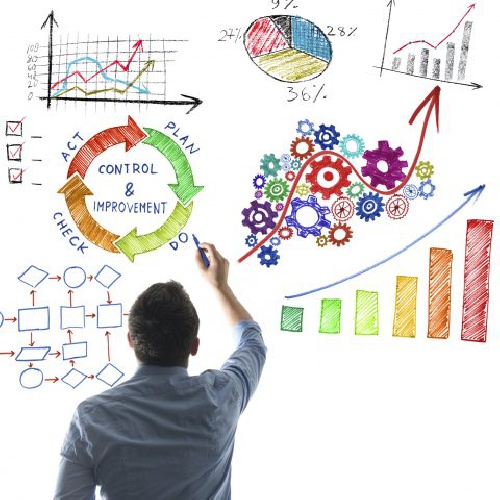 براساس این نظریه ، فرایند برنامه ریزی استراتژیک منجر به برنامه می شود و نه استراتژی و آنچه که باید به آن توجه شود ، توسعه ی استراتژی های خلاقانه و اثربخش در مقایسه با یک روش منطقی است.صاحبنظران دیگری از جمله آندریو و آنسوف و پورتر ، نگرشی عقلانی-تحلیلی نسبت به استراتژی داشته و فرایند آن را مبتنی بر علم می دانستند. 





(منبع:کتاب نگرش جامع بر مدیریت استراتژیک تألیف دکتر علیرضا علی احمدی- ص 92 )
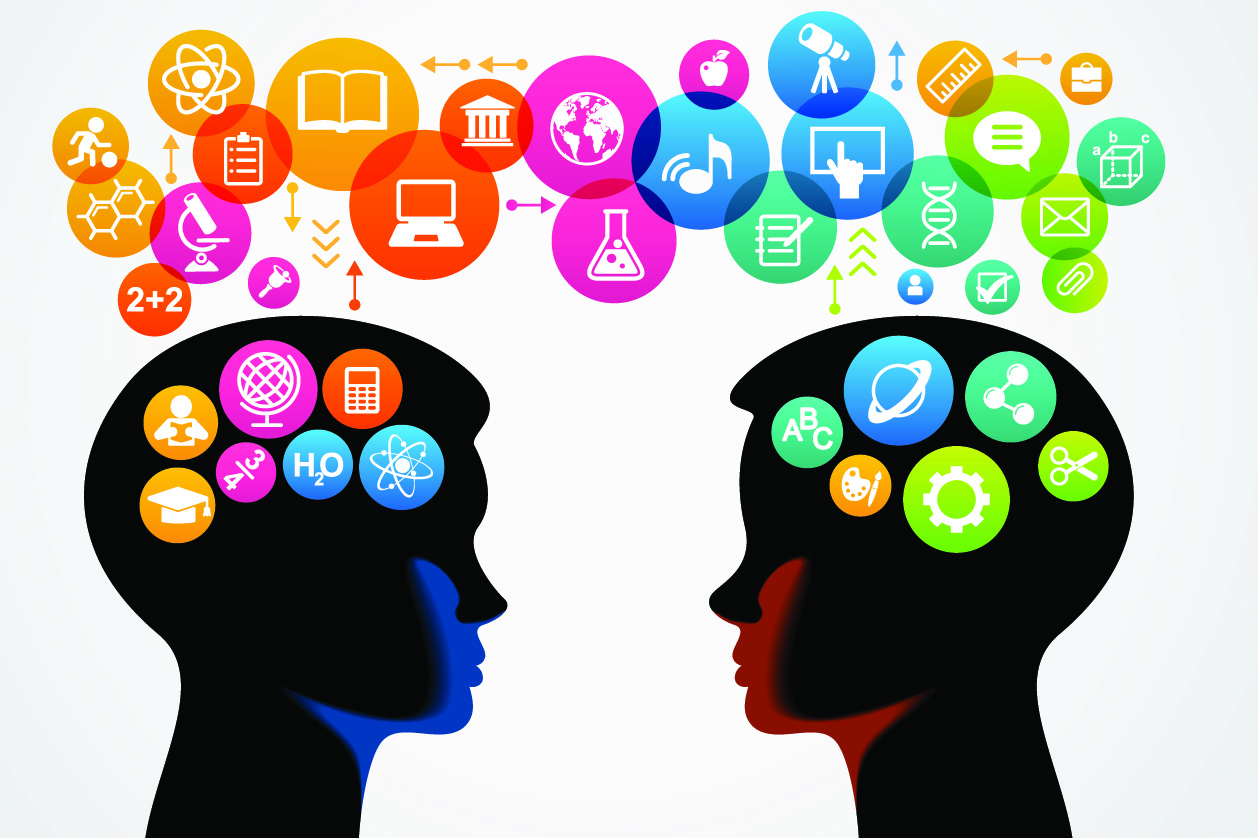 با بررسی دقیق تر نگرش های اندیشمندان در خصوص پارادایمها ، استراتژی بعنوان هنر و علم , توأمان مطرح گردید. بر این اساس ، تطابق سمت چپ و راست مغز با خلاقیت ، نوآوری و نیز تحلیل و منطق ، دلیل بروز نگرش های مختلف به استراتژی است.




(منبع:کتاب نگرش جامع بر مدیریت استراتژیک تألیف دکتر علیرضا علی احمدی- ص 92 )
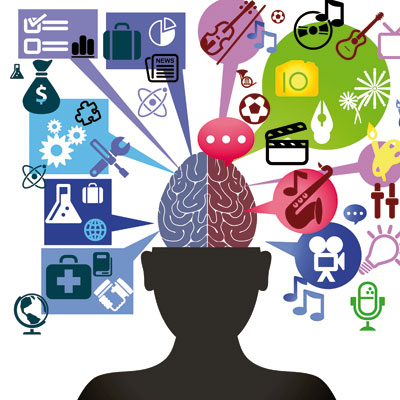 دیدگاه برنامه ریزی تحلیلی و عقلانی
امور برنامه ریزان ، توسط دو گروه افراد صورت می گیرد.اولی تحلیلگر متفکری است که به تصویر برنامه ریز سنتی نزدیک تر است.

وظایف برنامه ریز تحلیلی- منطقی:
1- این شخص خود را متعهد می داند که نظم و انضباط را در سازمان برقرار کند.
2- استراتژی های موردنظر را به پروگرام ( برنامه اجرایی ) تبدیل نموده و برای بیان و انتقال درست آنها ، ترتیبات لازم را می دهد.
3- مطالعات تحلیلی لازم را برای حصول اطمینان نسبت به درج اطلاعات رسمی و مستند در برنامه ها ، انجام می دهد.
4- استراتژی های اجرایی را نیز به دقت مورد رسیدگی قرار می دهد.

(منبع:کتاب نگرش جامع بر مدیریت استراتژیک تألیف دکتر علیرضا علی احمدی- ص 93 )
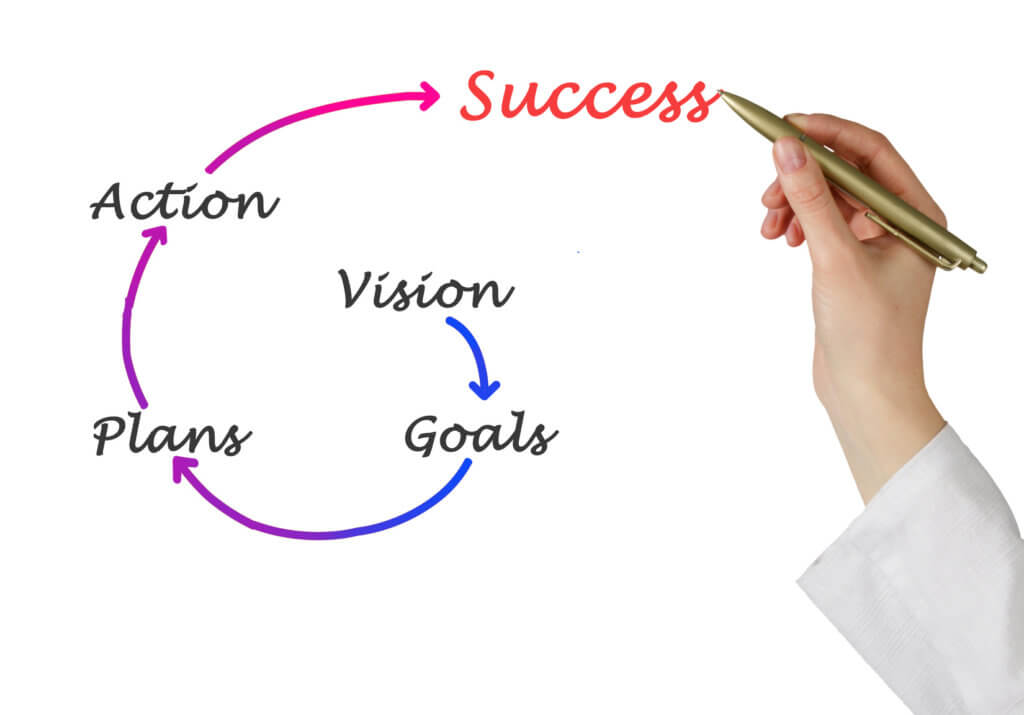 دیدگاه شکل گیری استراتژی خلاقانه و هنری
این نوع برنامه ریزی کمتر متداول است؛ با این وجود، در بسیاری از سازمانها برنامه ریزانی با این خصوصیت حضور دارند.

وظایف برنامه ریزان خلاق و نوآور:
1- این برنامه ریزان افرادی متفکر و مبتکر هستند که سعی دارند جریان استراتژی سازی را در سازمان باز کنند.
2- این برنامه ریزان بعنوان تحلیلگران کیفی ، آماده انجام مطالعات موردی و سریع هستند.
3- بیشتر تمایل دارند استراتژیها را در جاهای دور از ذهن بیابند و دیگران را به تفکر استراتژیک تشویق نمایند.
4- این افراد نسبت به روش تفکر الهام آمیز که مرتبط با نیمکره راست مغز می باشد ، تمایل بیشتری دارند.



(منبع:کتاب نگرش جامع بر مدیریت استراتژیک تألیف دکتر علیرضا علی احمدی- ص 94 و 95 )
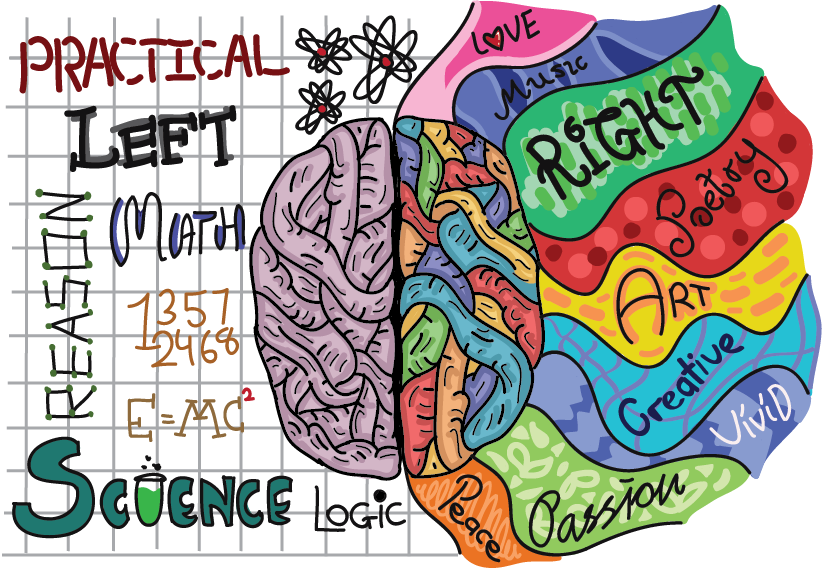 دیدگاه تلفیق رویکردهای تحلیلی و خلاقیت
بسیاری از سازمانها به هر دو نوع برنامه ریزی نیازمندند . این وظیفه مدیریت عالی سازمان است که تلاش کند تا نسبت متعادلی از هر دو نوع برنامه ریز را داشته باشد.
سازمانها نیازمند افرادی هستند که به آشفتگی دنیای مدیریت ، نظم و ترتیب مطلوب را باز آورند و در عین حال نیازمند اشخاصی نیز هستند که روشهای متداول را مورد سؤال قرار دهند. بدین ترتیب می توان امیدوار بود از فواید هر دو نگرش بهره جست.



(منبع:کتاب نگرش جامع بر مدیریت استراتژیک تألیف دکتر علیرضا علی احمدی- ص 95 )
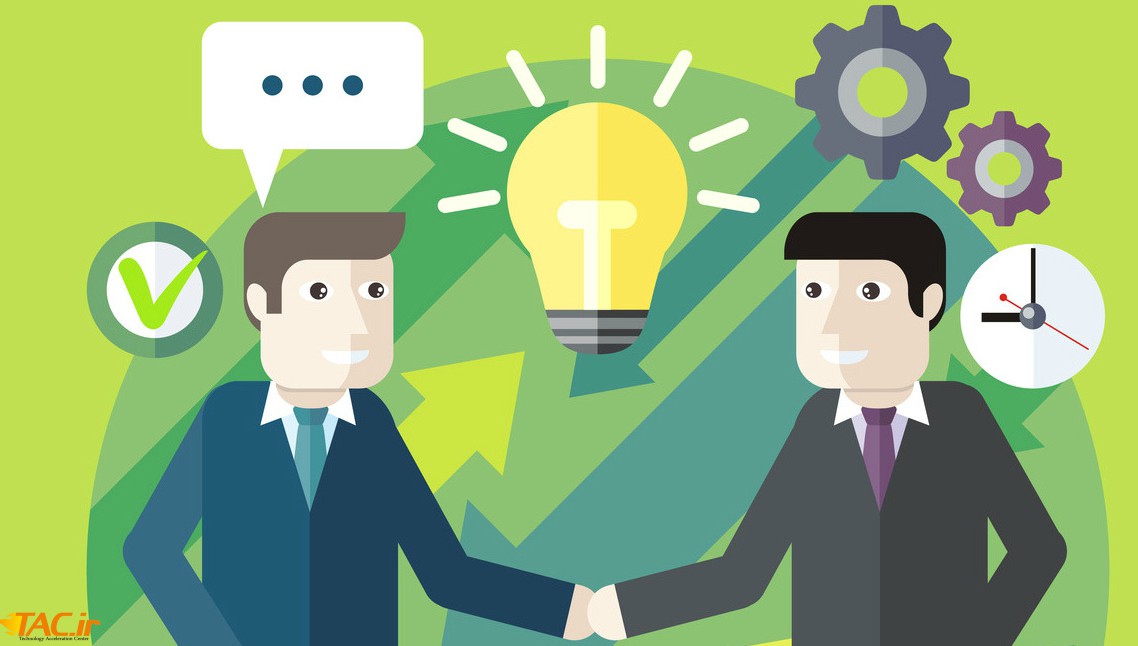 مکاتب اصلی شکل گیری استراتژی و مدیریت استراتژیک
هنری مینتزبرگ ، استراتژیست معروف ، مکاتب مدیریت استراتژیک را به طور کلی به دو دسته تقسیم کرده است :

1- مکتب تجویزی (پیش تدبیری) 

2- مکتب توصیفی (تجربی - انطباقی)



(منابع:کتاب نگرش جامع بر مدیریت استراتژیک تألیف دکتر علیرضا علی احمدی- ص 96 / مکاتب مدیریت استراتژیک -آقای دکتر فرحبد)
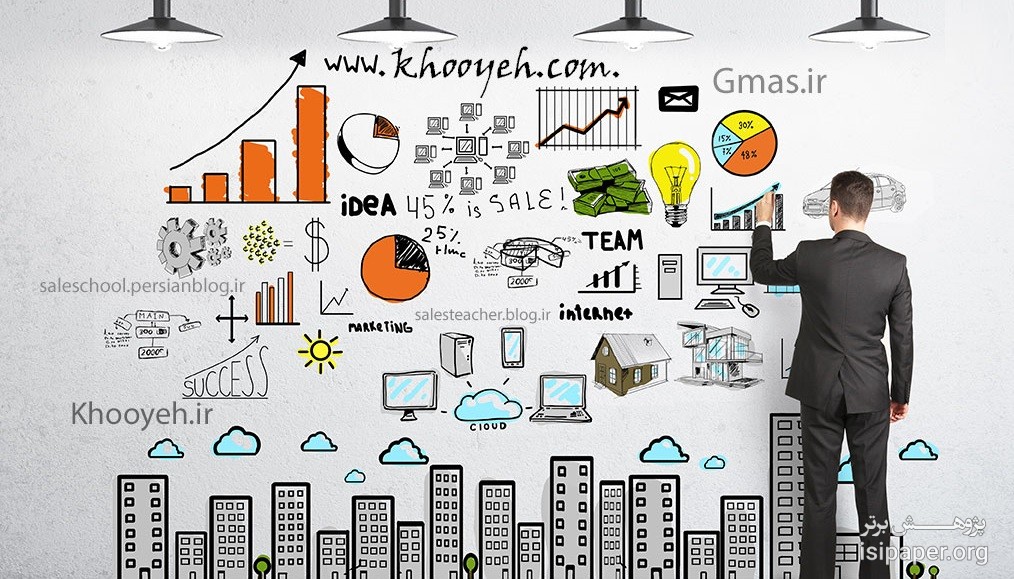 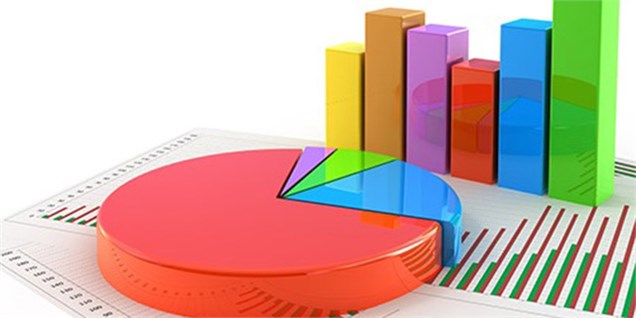 مشخصات مکتب تجویزی (پیش تدبیری)
الف) شکل گیری استراتژی ، باید فرایندی آگاهانه و کنترل شده باشد.
ب) مسئولیت کنترل به عهده شخص اول سازمان است که استراتژیست واقعی و رهبر سازمان است نه فقط یک مدیر.
ج) مدل شکل گیری استراتژی ، باید بصورت ساده و غیر رسمی توسعه یابد.
د) استراتژی ها باید منحصر به فرد برای هر سازمان باشد.



(منابع:کتاب نگرش جامع بر مدیریت استراتژیک تألیف دکتر علیرضا علی احمدی- ص 96 / مکاتب مدیریت استراتژیک -آقای دکتر فرحبد)
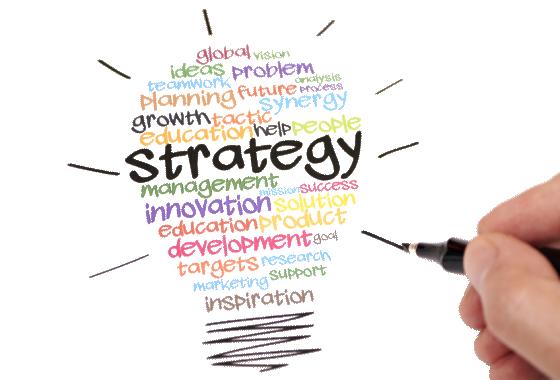 ح) استراتژی ها به طور کامل از فرایند طراحی تدابیر شکل می گیرند.
و) استراتژی باید به طور کامل و مشخص و در صورت امکان به نحوی وارد جزئیات شود که سادگی آنها حفظ شود.
ز) در صورتی که استراتژی با شرایط مذکور طراحی شوند ، اجرای آن امکان پذیر خواهد بود.
ه) ویژگی عمده این مکتب ، طرح ریزی ، اجرا و ارزیابی در فرایندی تکمیلی ولی جدا از هم صورت می گیرد. ( اول طراحی ، بعد اجرا و در آخر ارزیابی )





(منابع:کتاب نگرش جامع بر مدیریت استراتژیک تألیف دکتر علیرضا علی احمدی- ص 96 / مکاتب مدیریت استراتژیک -آقای دکتر فرحبد)
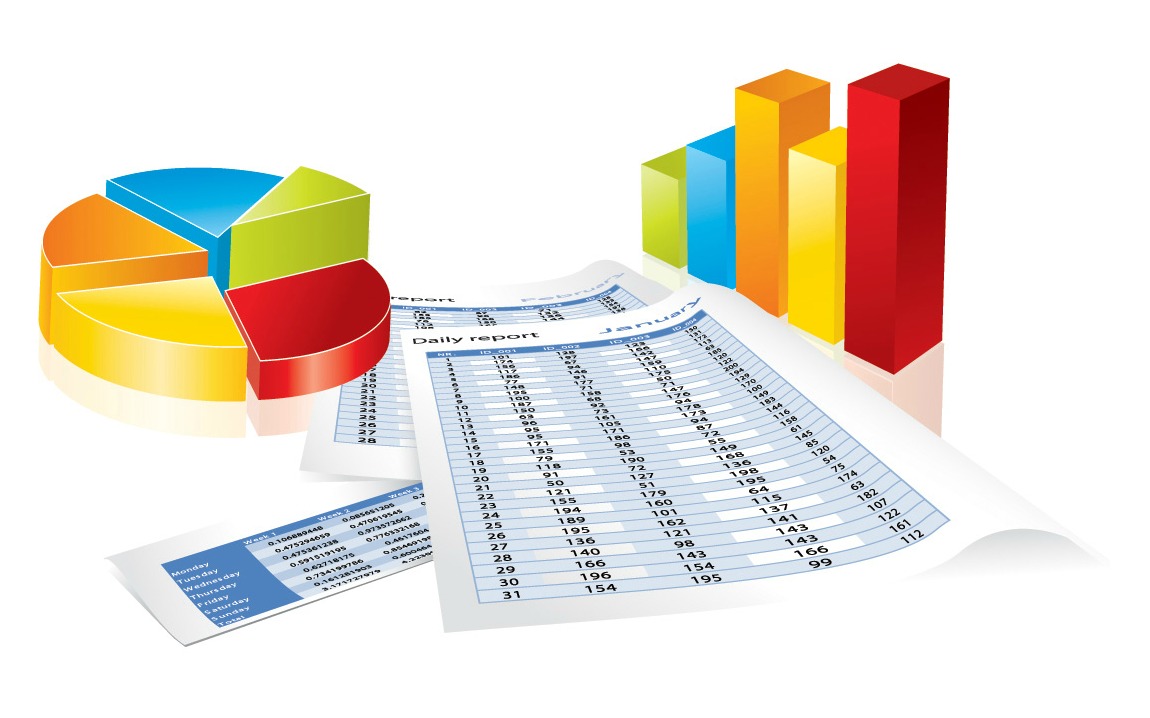 مکتب توصیفی (تجربی – انطباقی )
نمونه هایی از تعاریف مدیریت استراتژیک که متأثر از پارادایم توصیفی و تجربی – انطباقی است ، عبارتند از :
الف) در مدیریت استراتژیک تأکید بر تفکر و اقدام به موقع است ( نه داشتن یک برنامه آماده و حجیم استراتژیک).
ب) مدیریت استراتژیک یک فرایند تصمیم گیری متکی بر آزمایش و تجربه است ( و در شرایط غیرقابل پیش بینی ، امکان انتخاب استراتژی دقیق و مشخص بلندمدت وجود ندارد).
ج) تفکر و اقدام استراتژیک به فعل و انفعالات و موفقیت کل مجموعه توجه دارد نه یک بخش از مجموعه.
د) مدیریت استراتژیک ، یک اقدام یا اعمال یک راه اقتضایی و انطباقی کلان است.

(منابع:کتاب نگرش جامع بر مدیریت استراتژیک تألیف دکتر علیرضا علی احمدی- ص 96 / مکاتب مدیریت استراتژیک -آقای دکتر فرحبد)
مشخصات پارادایم تلفیقی(پارادایم سیستمی – اقتضایی دوراندیشانه )
الف) ضمن تأکید بر لزوم ایجاد توازن بین نقاط ضعف و قوت سازمان ، فرصتها و تهدیدات محیط ، تغییر عوامل محیطی مطابق استراتژی های موردنظر ضروری است.
ب) در این پارادایم ، ضمن اینکه دیدگاه مدیران عالی و استراتژیست های سازمان ، تعیین کننده می باشد ، دخالت مستقیم و غیر مستقیم افراد و واحدهای سازمانی هم در نقش نوآوران اندیشه های تغییر دهنده و تغییر گیرنده ، غیرقابل اجتناب است.
ج) در این تفکر ، تحلیل های کلان همراه با تحلیل های خرد ، توأمان ملاک تصمیم گیری ها قرار می گیرند.
د) رسالت ها و آرمان های تجویزی با واقع گرایی بیشتری تبیین و اجرا می شود.



(منبع:کتاب نگرش جامع بر مدیریت استراتژیک تألیف دکتر علیرضا علی احمدی- ص 108 و 109 )
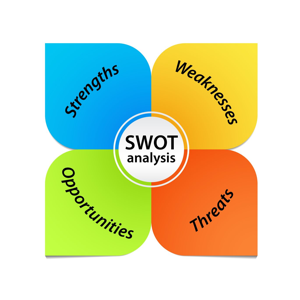